Kresťanstvo si získalo Európu
Tematický celok: stredovek 
Pre 6. ročník ZŠ
Vypracoval: Branislav Benčič
Ako sa šírilo kresťanstvo
V prvých storočiach stredoveku si kresťanská viera postupne získavala ľudí, aby už zhruba okolo roku 1300 bola celá Európa pokresťančená...
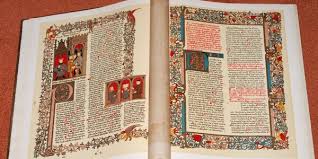 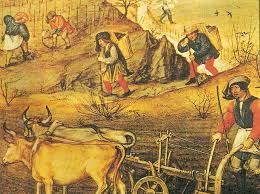 Misionári
Stredoveké európske štáty si svoju moc upevňovali aj šírením kresťanstva => napr. Franská alebo Byzantská ríša => kresťanské misie = mierny, nenásilný spôsob šírenia viery
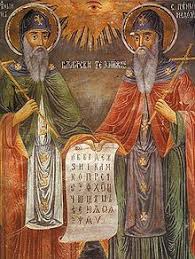 Misionári z Byzantskej ríše – solúnski 
bratia = Konštantín a Metod
Kruté pokresťančovanie Sasov...
Niekedy bola kresťanská viera šírená aj násilím...=> franský kráľ (cisár), Karol Veľký nechal popraviť 4500 pohanských Sasov, pokým neprijali kresťanstvo...
Karol Veľký
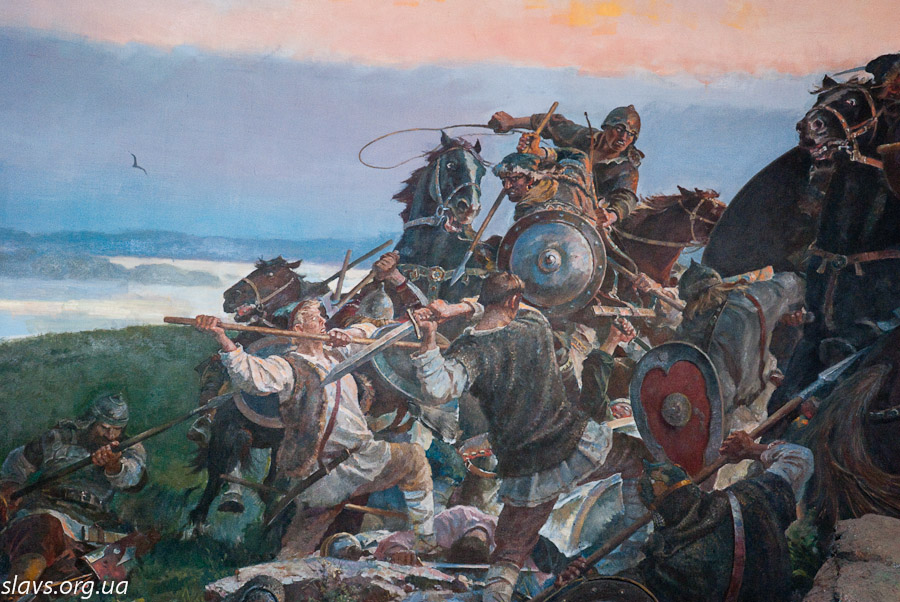 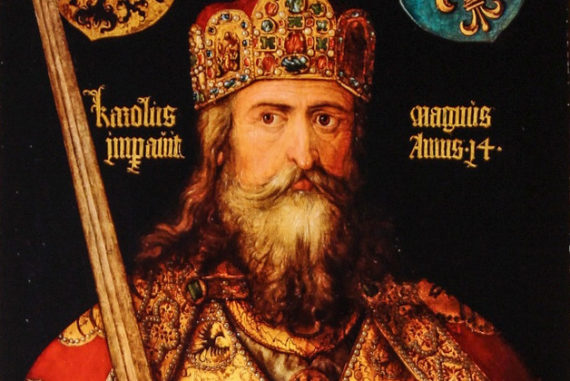 Sila cirkvi
Panovníci mocných stredovekých ríš uznávali kresťanstvo. Imponovala im jeho sila...ostávalo neotrasiteľné počas stáročí, keď po celej Európe proti sebe bojovali rôzne kmene, národy a ríše...
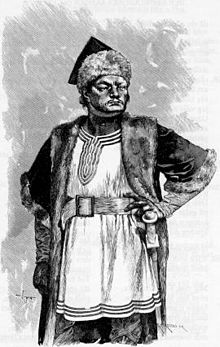 Atila – vodca Hunov, prezývaný aj
„bič boží“
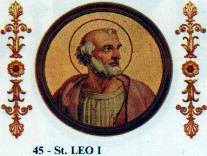 Silu kresťanstva rešpektovali aj pohanské 
kmene...pápežovi Levovi I. sa podarilo 
presvedčiť vodcu Hunov Atilu, aby Rím
ušetril od drancovania
Katolícka a pravoslávna cirkev
Keď sa Rímska ríša rozdelila na Západorímsku a Východorímsku časom sa začali v kresťanskej viere objavovať rozdiely...=> vzrástlo napätie medzi Západorímskou (latinskou) a Východorímskou (gréckou) cirkvou
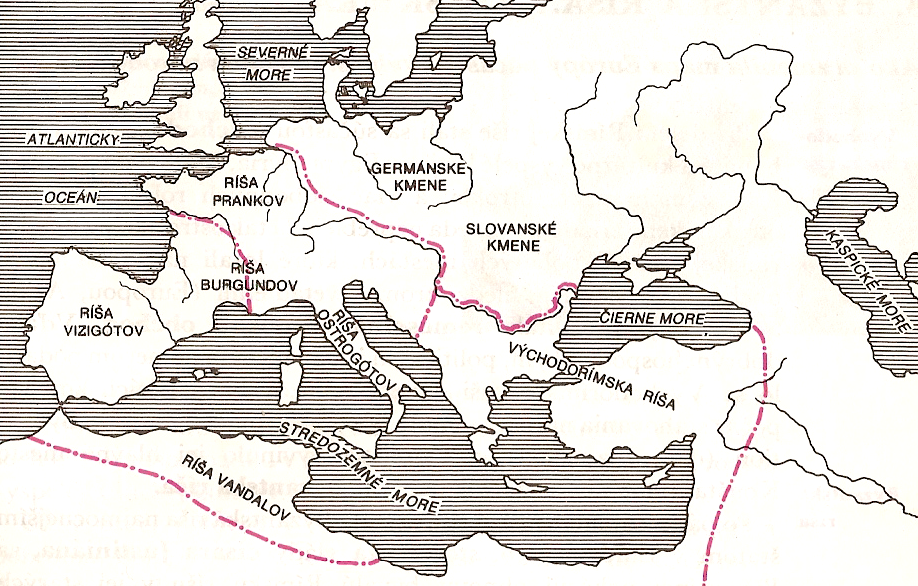 Západorímska ríša zanikla v roku 
476 a tým sa skončilo aj obdobie 
staroveku
Rozkol v cirkvi
Dôležitým medzníkom v kresťanských dejinách je rozkol medzi západnou cirkvou (centrum v Ríme) a východnou cirkvou (centrum v Konštantínopole) => vznikli:
Západná katolícka cirkev 
Východná pravoslávna cirkev
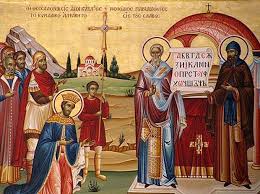 Definitívny rozkol medzi západnou
a východnou cirkvou
1054
Šírenie kresťanstva v strednej Európe
Medzi našich slovanských predkov sa kresťanská viera šírila z dvoch centier prostredníctvom misií = zo Salzburgu a Aquileie (biskupstvá)
Naše územie sa tak začlenilo do anticko – kresťanskej kultúry západného kresťanstva => západoeurópskej kultúry
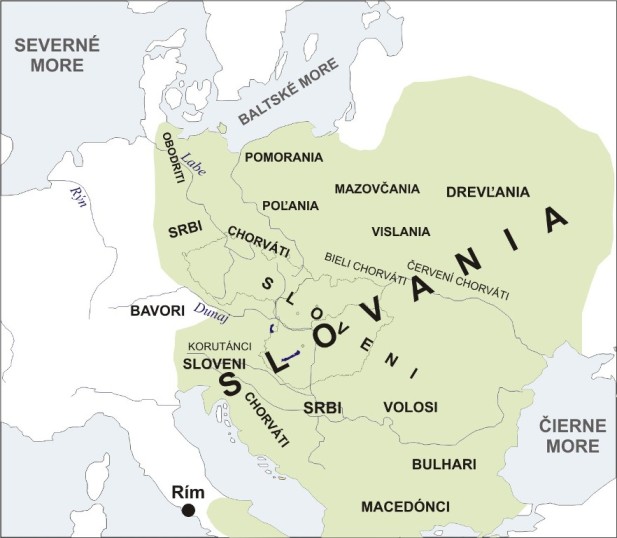 Latinčina
Latinčina (a písmo latinka) sa stala univerzálnym dorozumievacím jazykom stredoveku v západnom svete...lenže bežný ľud po latinsky nerozumel, bol to jazyk vzdelancov...
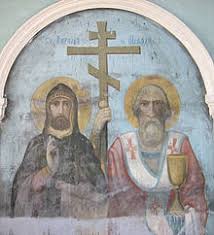 Byzantský vplyv
Vieru možno šíriť aj v rodnom jazyku = naše územie z čias Veľkej Moravy zasiahol aj vplyv Byzantskej ríše
V roku 863 na územie Veľkomoravskej ríše prišli misionári Konštantín a Metod, ktorý priniesli aj prvé písmo Slovanov – Hlaholiku a bohoslužbu v Staroslovienčine (slovanský jazyk)
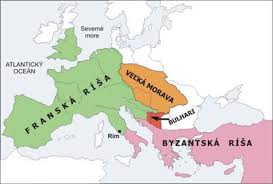 Cirkevná alebo svetská moc?
Medzi panovníkmi a kresťanskou cirkvou došlo k vážnym sporom
„Ktorá moc je dôležitejšia? Cirkevná alebo svetská?“ => súperenie  vo väčšine Európy došlo k dohode = uznala sa tak moc pápeža ako aj panovníka
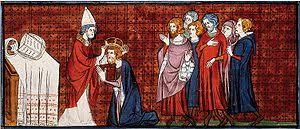 Korunovácia Karola Veľkého pápežom
Levom III. za cisára
Kresťanstvo proti Islamu
Zhruba v polovici 11. storočia moslimovia zo strednej Ázie dobyli krajiny, ktoré boli kolískou kresťanskej viery...dobyli aj Jeruzalem, kde sa nachádzal hrob Ježiša Krista...dokonca začali ohrozovať Byzanciu => pápež Urban II. vyzval všetkých kresťanov na vojnovú výpravu za oslobodenie božieho hrobu...
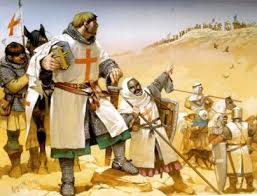 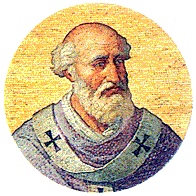 Pápež Urban II odštartoval éru
neslávne známych križiackych výprav
Príčiny križiackych výprav
Na križiackych výpravách sa zúčastnili viacerí významní európski panovníci, šľachtici, ale aj prostý ľud...mnohých hnala úprimná túžba oslobodiť boží hrob, ale mnohí sa chceli len obohatiť alebo zažiť dobrodružstvo...
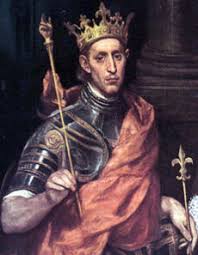 Účastník 3. križiackej výpravy
Richard I. = anglický kráľ, ktorý si
Vyslúžil pre svoju odvahu prezývku
„levie srdce“
Nezdar križiackych výprav
Aj keď križiaci istý čas mali vojenský úspech v konečnom dôsledku slávili víťazstvo moslimovia => územia o ktoré sa bojovalo ostali v ich rukách...
Mapa križiackych výprav
Križiackych výprav sa uskutočnilo dovedna osem...boli to VOJENSKÉ VÝPRAVY KRESŤANOV PROTI MOSLIMOM